Профилактика дисграфии у младших  школьников
1) Упражнение "Корректурная правка".

                                                   


 2) Упражнение "Пишем вслух".
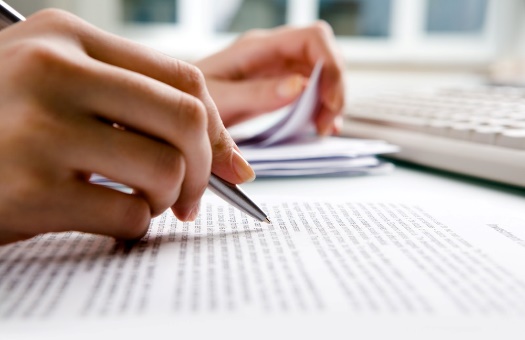 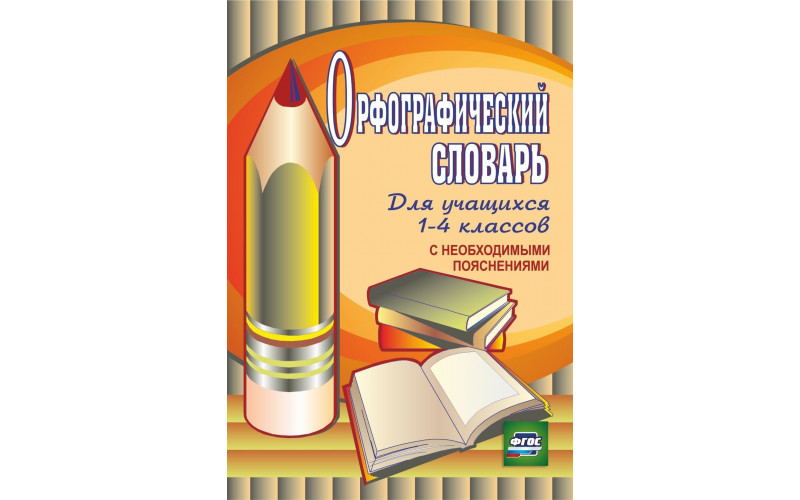 игра «Следопыт»
  -Найдите слова, содержащие две 
одинаковые гласные. (барабан, сахар…..) 
  -Найдите слова, содержащие три 
одинаковые гласные. (молоток, молоко, около….)
 Победителем объявляется тот ученик или та команда, которая в течение установленного времени найдет и напишет наибольшее количество слов или заданное количество слов (5–6) за меньшее время.
«Арабское» письмо
-Запиши наоборот
В океане живет необычная рыба – рыба-ёж.
 написанное выглядит так:
.же-абыр – абыр яанчыбоен  тёвиж енаеко В
Письмо по-древнерусски
 Запишите  слова только буквами согласных звуков, обозначая буквы гласных точками наверху 
 Отважный Миша бежит от мыши – *тв*жн*й м*ш* б*ж*т *т м*ш). 
Запишите только гласными: 
оаый иа еи о ыи
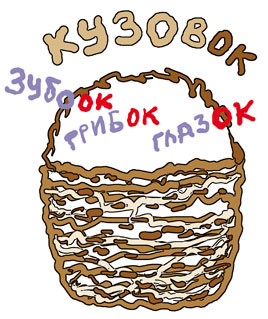 Задача игры : собрать кузовок.
Складывать можно все слова, которые заканчиваются на -ок:
( грибок, глазок, зубок, подарок, платок, крючок, клубок, замок, венок, утенок, флажок, кружок…)
«Собираемся в лесок, наполняем кузовок!» «Вот перед нами корзина – туда отправляется …» (картина, балерина…)
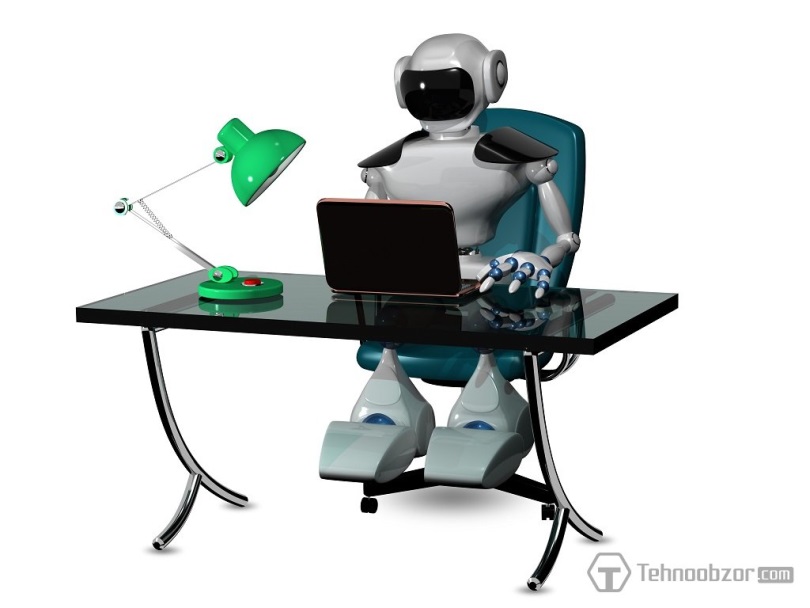 Неудачный  робот
Помогите роботу
Например, слово понедельник
 может выглядеть так: 
по – - – - – – - – -,
 – - – - де – - – - -,  
  – - – - – - – - – ик.
Цифровой диктант
Запишите безударные гласные с помощью 
цифр:1-о; 2-а
 
         (Москва, рабочий, посуда, ягода, работа,
сорока,  карандаш, товариш)
                             1,2,1,1,2,1,2,2,1
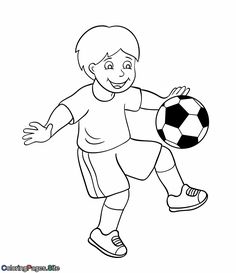 Игра  «Словесный мяч, или Футбол»
Игра «Виселица, или Балда»
Спасибо за внимание